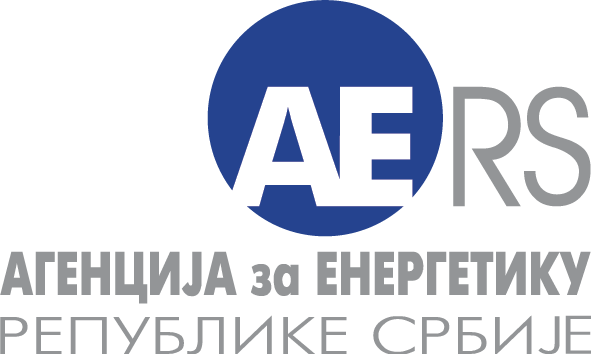 Колико је Србија припремљена за отварање тржишта електричне енергије и природног гасаод 1. јануара 2013.
Љиљана Хаџибабић
Члан Савета 
Агенције за енергетику
Београд,
24. децембра 2012.
1
Садржај
Врсте тржишта и учесници на тржишту
Отвореност тржишта ЕЕ и ПГ 
Цене за индустрију у 1. полугођу 2012. у Европи
Модел тржишта у Србији
Правни оквир за функционисање тржишта
Припремљеност за слободно тржиште
Значајне новине:
Балансна одговорност
Нове врсте уговора о продаји
Закључна оцена
Врсте тржишта
Учесници на тржишту
Сви учесници на тржишту су балансно одговорни и њихови односи се регулишу уговорима.
Отвореност тржишта у Србији
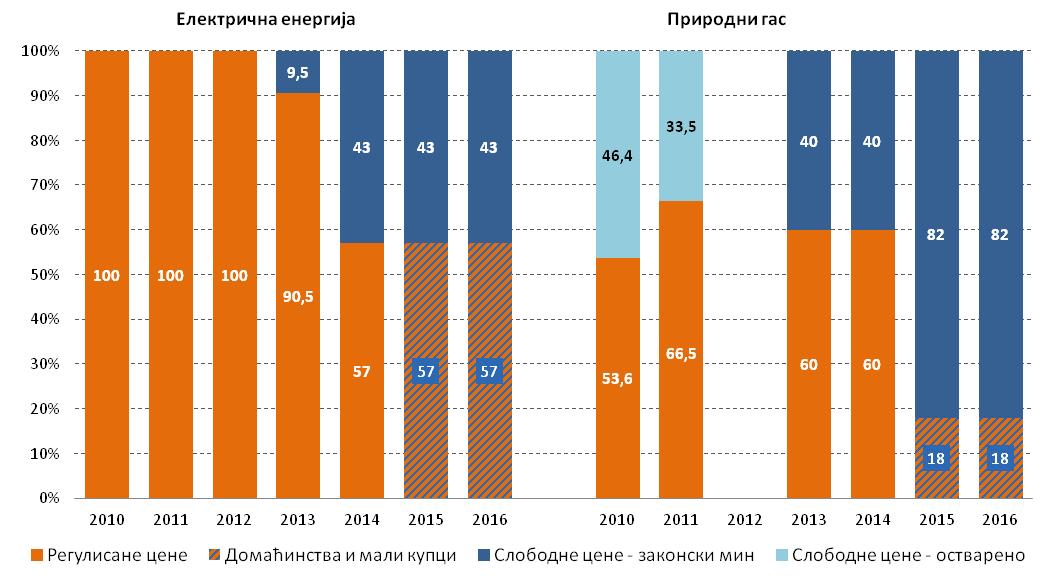 Отвореност тржишта остварена у 2010 и 2011. и 
минимална отвореност  тржишта од 1. јан 2013. - прописана у ЗоЕ
Тржиште ће од 1.јан 2015. бити потенцијално 100% отворено, али домаћинства и мали 
купци могу на тржиште, а не морају.
Отвореност тржишта ЕЕ у Србији и околним земљама у 2011.
2012 National Report to the European Commission (Covering the period 01.01.2011 – 31.12.2011)
Упоредни преглед цена ЕЕ за индустрију- прво полугође 2012.г. -
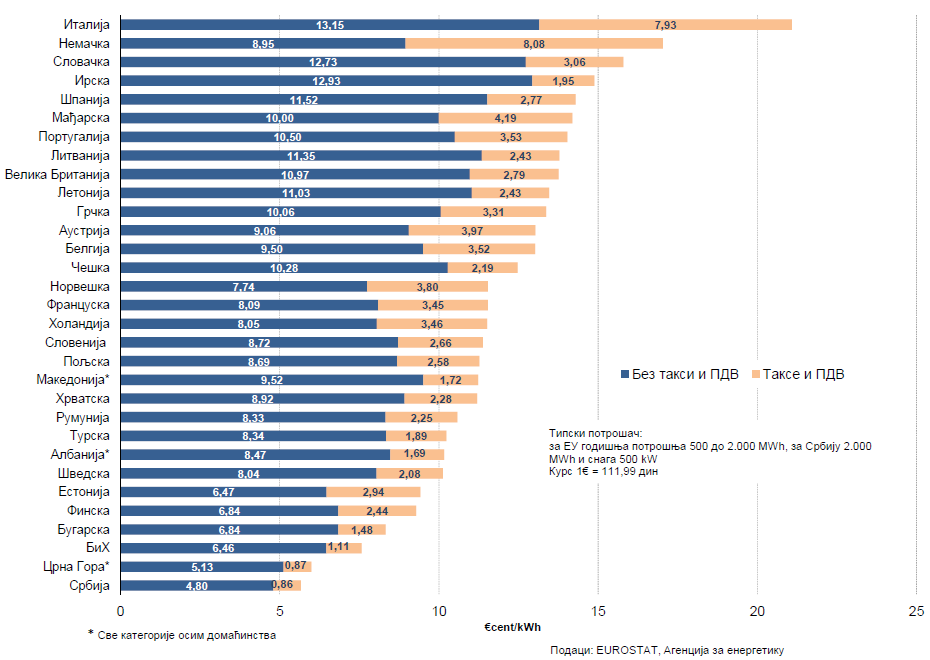 Упоредни преглед цена ПГ за индустрију- прво полугође 2012.г. -
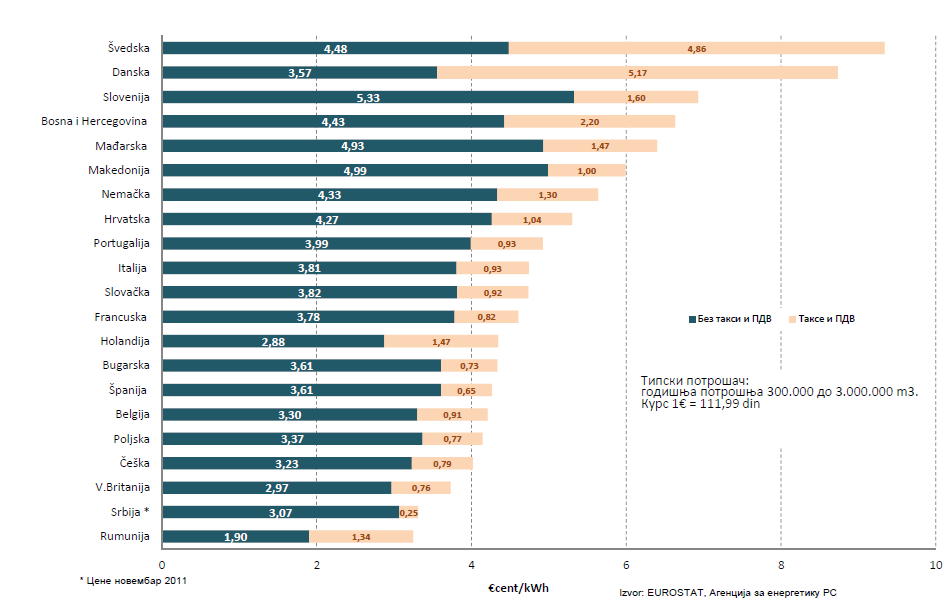 Модел тржишта електричне енергије
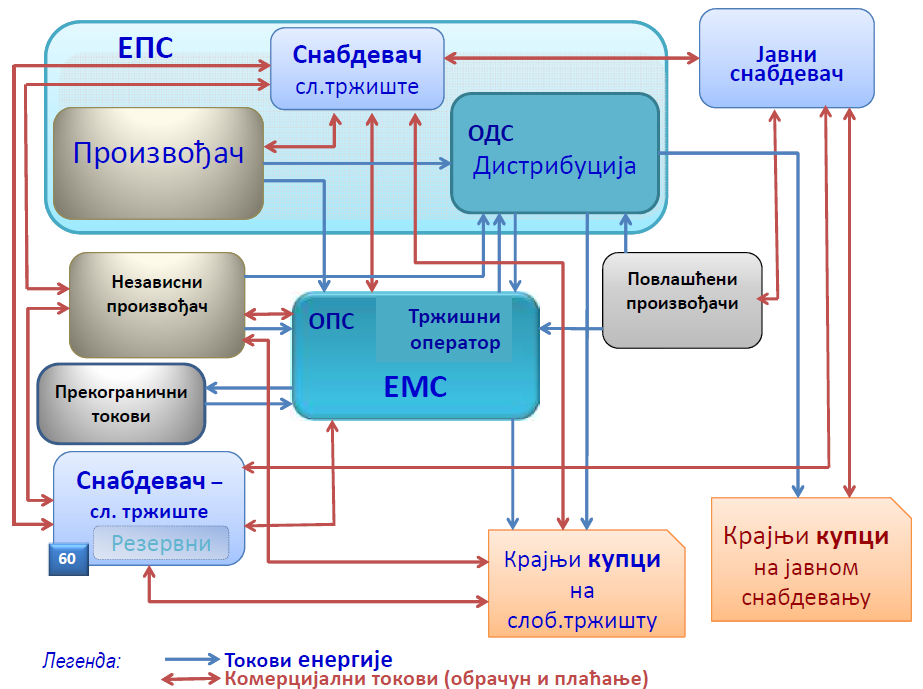 9
Модел тржишта природног гаса
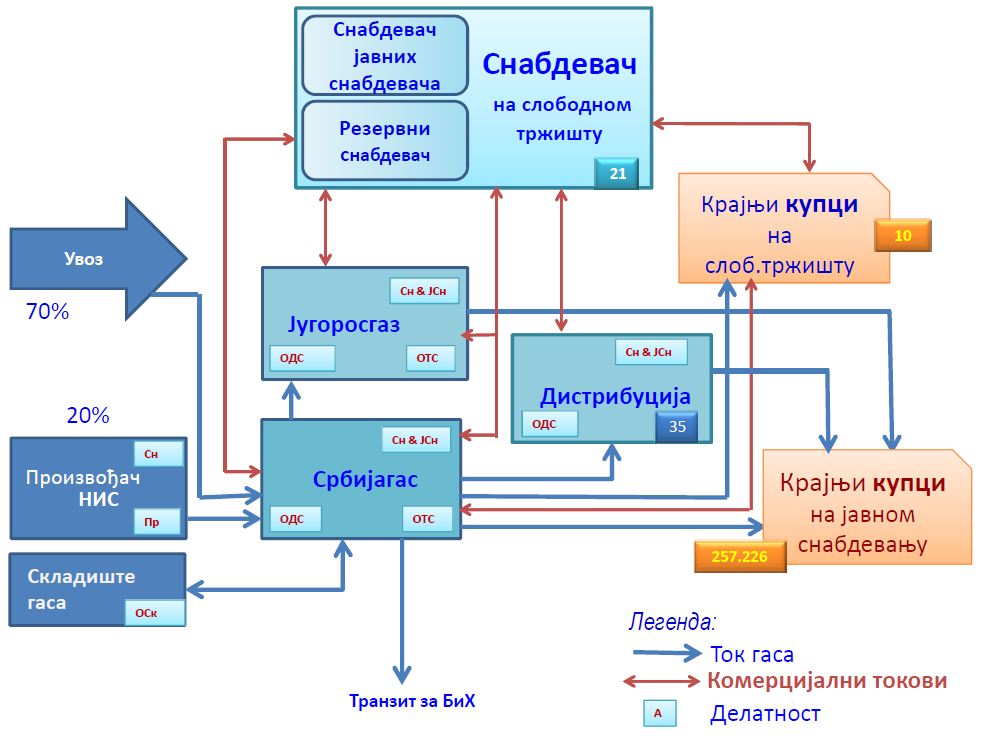 10
Правни оквир за функционисање тржишта
Притисак Европске комисије да се укидају регулисане цене у ЕУ
Код нас да се форсирано отвара тржиште
Дистрибуције и јавни снабдевачи не утичу на функционисање 
слободног тржишта у 2013.
Припремљеност за слободно тржиште
Подзаконска акта
Енергетски субјекти
Оператори система
Правила о раду система и тржишта
Мерни уређаји
Информациони системи
Снабдевачи
На слободном тржишту
Резервни снабдевач за ЕЕ/ПГ
Купци
Припремљеност за слободно тржиште - подзаконска акта -
Припремљеност за слободно тржиште - енергетски субјекти -   /1
Припремљеност за слободно тржиште - енергетски субјекти -   /2
РЕЗЕРВНИ СНАБДЕВАЧ
Улога резервног снабдевача – преузима снабдевање крајњег купца који није изабрао или је остао без изабраног снабдевача, у Законом предвиђеним случајевима.
Највише 60 дана / ЕЕ до 01.01.2015 /ПГ до 01.01.2016.

Избор резервног снабдевача – чл. 146 ЗоЕ: бира га Влада јавним тендером;
услови и начин образовања и промене цене;
елементи уговора са крајњим купцем;
рок на који се бира резервни снабдевач.

Цена не може бити нижа од просечне цене ЕЕ/ПГ за балансирање система.

У случају да крајњи купац не закључи уговор о продаји са снабдевачем, оператор система је дужан да му обустави испоруку ЕЕ/ПГ !
Припремљеност за слободно тржиште - Снабдевачи -
Коришћење прекограничних преносних капацитета и активност снабдевача у Србији 
Развој регионалног тржишта
8. Регион 
До 2015. интеграција у јединствено европско тржиште
Припремљеност за слободно тржиште- Купци -
Од 2008. тржиште у Србији је потенцијално отворено за све осим за домаћинства (од 2015.)

Од ступања на снагу Закона о енергетици августа 2011. 
зна се ко после 1. јан 2013. нема право на јавно снабдевање

Како се припремати?
Боље познавање своје потрошње и могућности рационализације
Јачање функције планирања и управљањa потрошњом
Праћење кретања на тржишту
Припремљеност за слободно тржиште- Купци -
Од 2008. тржиште у Србији је потенцијално отворено за све осим за домаћинства (од 2015.)

Од ступања на снагу Закона о енергетици августа 2011. 
зна се ко после 1. јан 2013. нема право на јавно снабдевање

Како се припремати?
Боље познавање своје потрошње и могућности рационализације
Јачање функције планирања и управљања потрошњом
Праћење кретања на тржишту
Нема одлагања примене Закона!
Значајне новине
Балансна одговорност
Више врста уговора о продаји
Са унапред познатом количином
Са потпуним снабдевањем
Балансна одговорност
Обавеза учесника на тржишту да уравнотежи производњу, потрошњу и уговорену куповину и продају ЕЕ или ПГ у периоду за који се утврђује балансно одступање и преузме финансијску одговорност за одступања

Балансно одступање се утврђује:
ЕЕ – за сваки сат
ПГ –  за сваки дан
Уговори о продаји   /1
Две могућности за уговарање количина:

Количина се утврђује на крају периода снабдевања, као остварена потрошња - ʺуговор о потпуном снабдевањуʺ (садашња ситуација)

унапред уговорена количина за сваки обрачунски период (ЕЕ -сат, ПГ-дан) током периода снабдевања

Kрајњи купац може са снабдевачима да закључи више уговора о продаји за једно место примопредаје за исти период снабдевања. 
Само један уговор може бити са потпуним снабдевањем.
21
Закључна оцена
Тешкоће у почетном периоду и искуства других земаља
Комисија за праћење примене правила о раду мрежних система ЕЕ/ПГ и тржишта ЕЕ – представници група учесника на тржишту
Ново искуство за велике купце - јачање функције планирања и управљањa потрошњом
Коришћење интернет страница оператора и Регулатора
Тржиште ЕЕ може складно да функционише од 1. јануара 2013.г.
Тржиште ПГ може складно да функционише када се донесу Правила о раду транспортног система (1. квартал 2013.); Пуна функционалност и транспарентност након прве расподеле капацитета и обезбеђивања мерне опреме и информационе платформе за примену правила
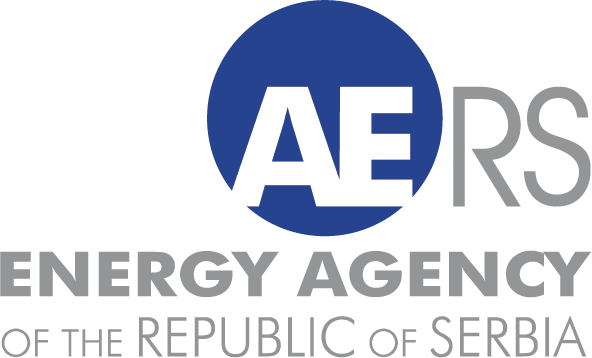 Хвала на пажњи!
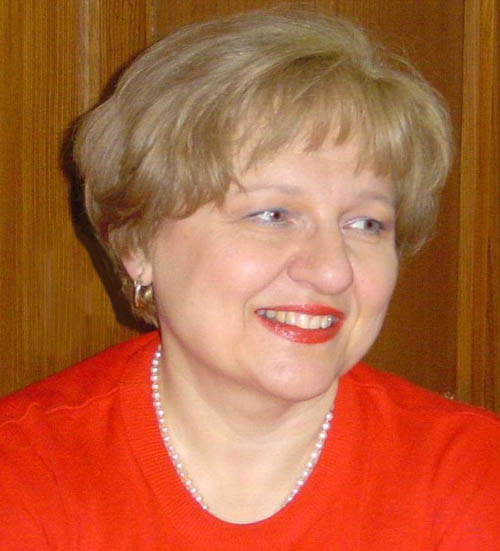 Љиљана Хаџибабић
Члан Савета Агенције за енергетикуwww.aers.org.yu
23